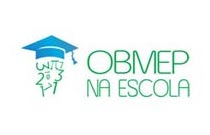 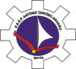 MMC e MDC.
RODOLFO SOARES TEIXEIRA
OBMEP NA ESCOLA - 2017
Máximo Divisor Comum
Ex.: Dois rolos de arame, um de 210 metros e outro de 330 metros, devem ser cortados em pedaços de mesmo comprimento. De que modo isto pode ser feito se desejamos que cada um destes pedaços tenha o maior comprimento possível?
 Solução: Primeiramente pode-se discutir algumas possibilidades.
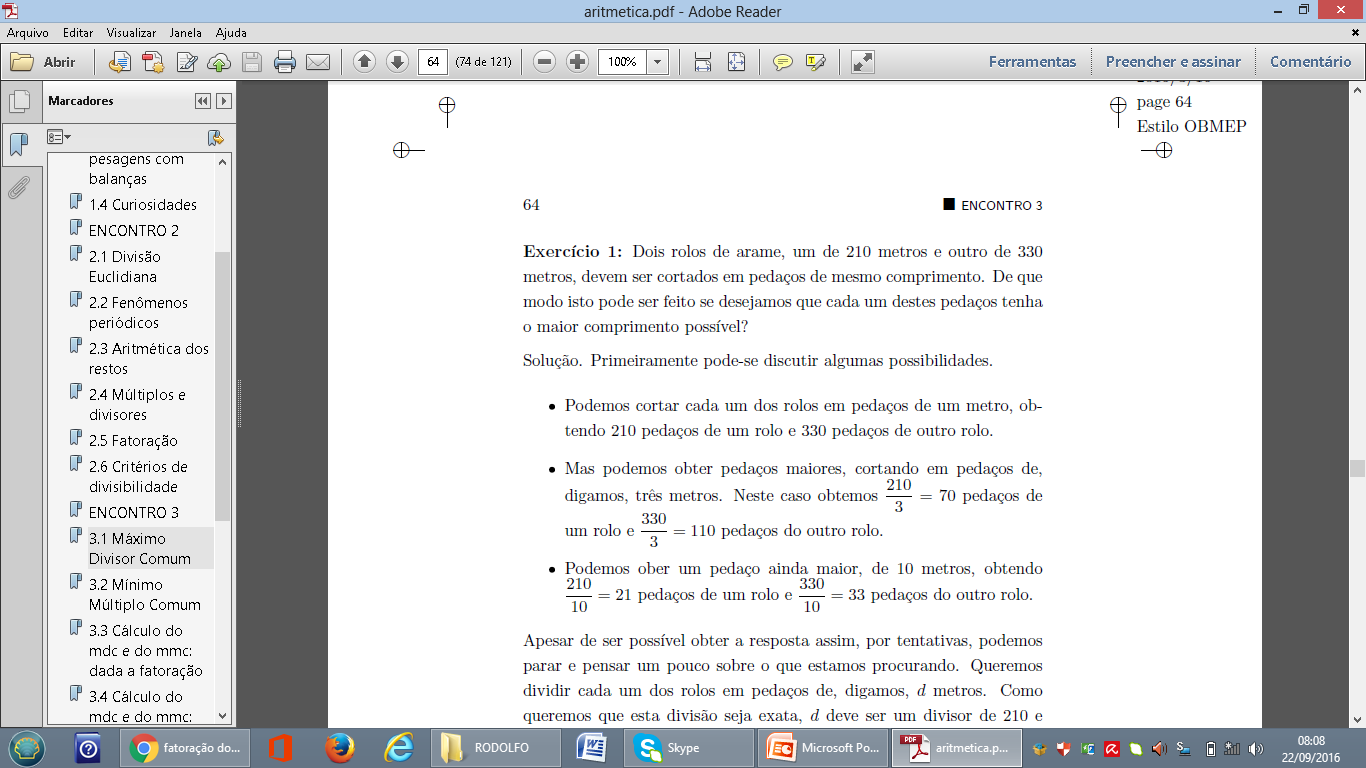 Apesar de ser possível obter a resposta assim, por tentativas, queremos pedaços do maior comprimento possível que, segundo nossa interpretação, deve ser o maior divisor comum dos números 210 e 330. Sendo assim, temos que:
   

Deste modo, então, podemos dividir os rolos em pedaços de 30 metros, obtendo 210/30 = 7 pedaços de um rolo e 330/30= 11 pedaços do outro rolo.
 Definição: mdc(a; b) é o maior divisor comum de a e de b.
      Das soluções dos exercícios anteriores vimos que:
. mdc(210; 330) = 30.
. mdc(420; 480) = 60.
. mdc(105; 165) = 15.
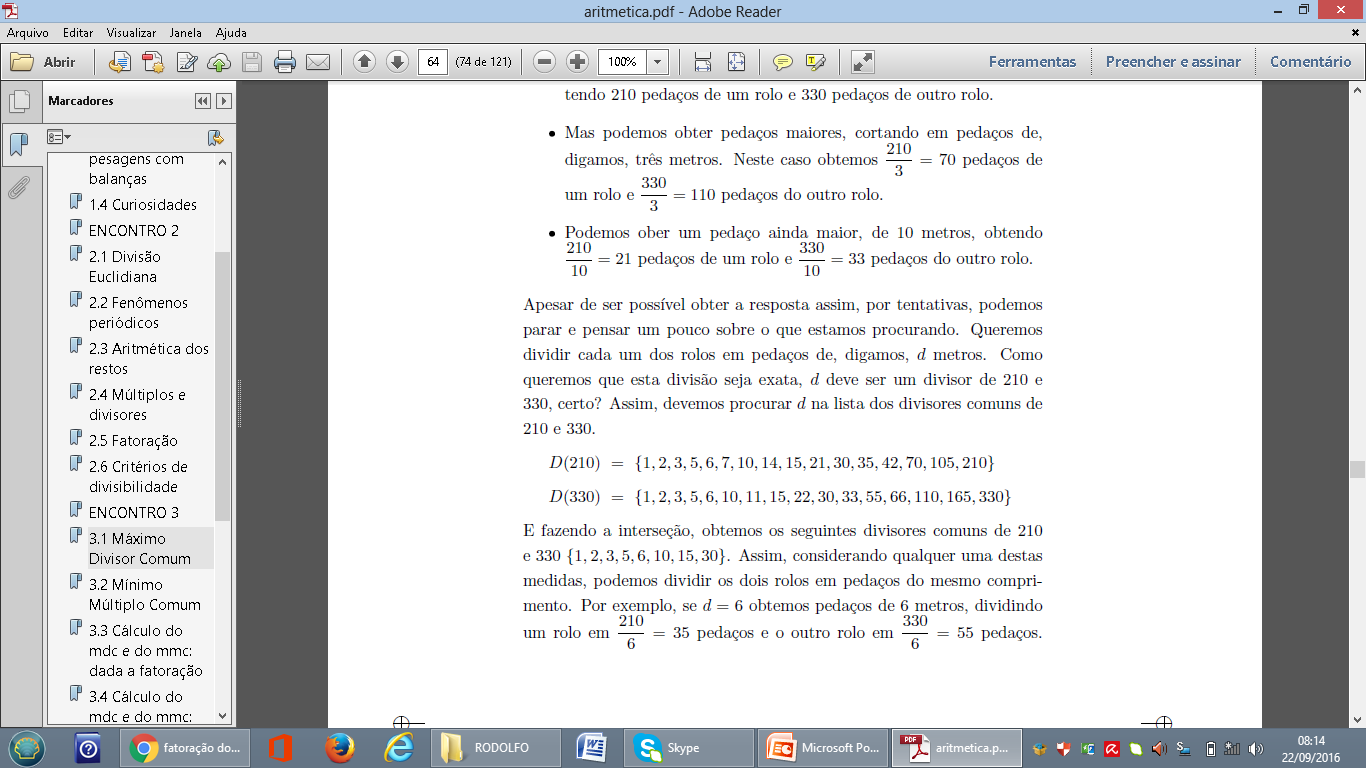 Observação: Apesar deste procedimento ser geral, isto e, teoricamente poder ser aplicado para todos os números, na pratica ele fica inviável, pois pode ser muito difícil listar todos os divisores de um número dado. Esta dificuldade reside, essencialmente, no fato de não ser fácil identificar se um certo número é primo ou não. Na sequência das explicações veremos outras maneiras mais eficientes para o cálculo do mdc.
Mínimo Múltiplo Comum
Ex.: Uma lâmpada pisca de 14 em 14 segundos e uma outra lâmpada pisca de 20 em 20 segundos. Um cronômetro zerado foi ligado exatamente quando estas lâmpadas piscam juntas. Se o cronômetro foi desligado na primeira vez em que as lâmpadas piscaram juntas novamente, que tempo ele marcou?
 Solução: Como uma das lâmpadas pisca de 14 em 14 segundos, ela vai piscar nos instantes 0, 14, 28, 42,... ou seja, em todos os números que são múltiplos de 14. De modo análogo, a lâmpada que pisca de 20 em 20 segundos vai piscar em todos os instantes que são múltiplos de 20.
Os múltiplos positivos de 14 e 20 são:
 M(14) = {14; 28; 42; 56; 70; 84; 98; 112; 126; 140; 154; 168; ...}.
 M(20) = {20; 40; 60; 80; 100; 120; 140; 160; 180; 200; 220; 240; ...}.
Como queremos determinar o primeiro instante que elas vão piscar juntas, identificamos este instante como o menor múltiplo comum de 14 e de 20. Chegando a conclusão que este instante é igual a 140 segundos. Ou seja, as lâmpadas vão piscar juntas pela primeira vez após 2 minutos e 20 segundos.
 Definição: mmc(a; b) é o menor múltiplo comum de a e de b.
     De acordo com os exercícios anteriores, temos
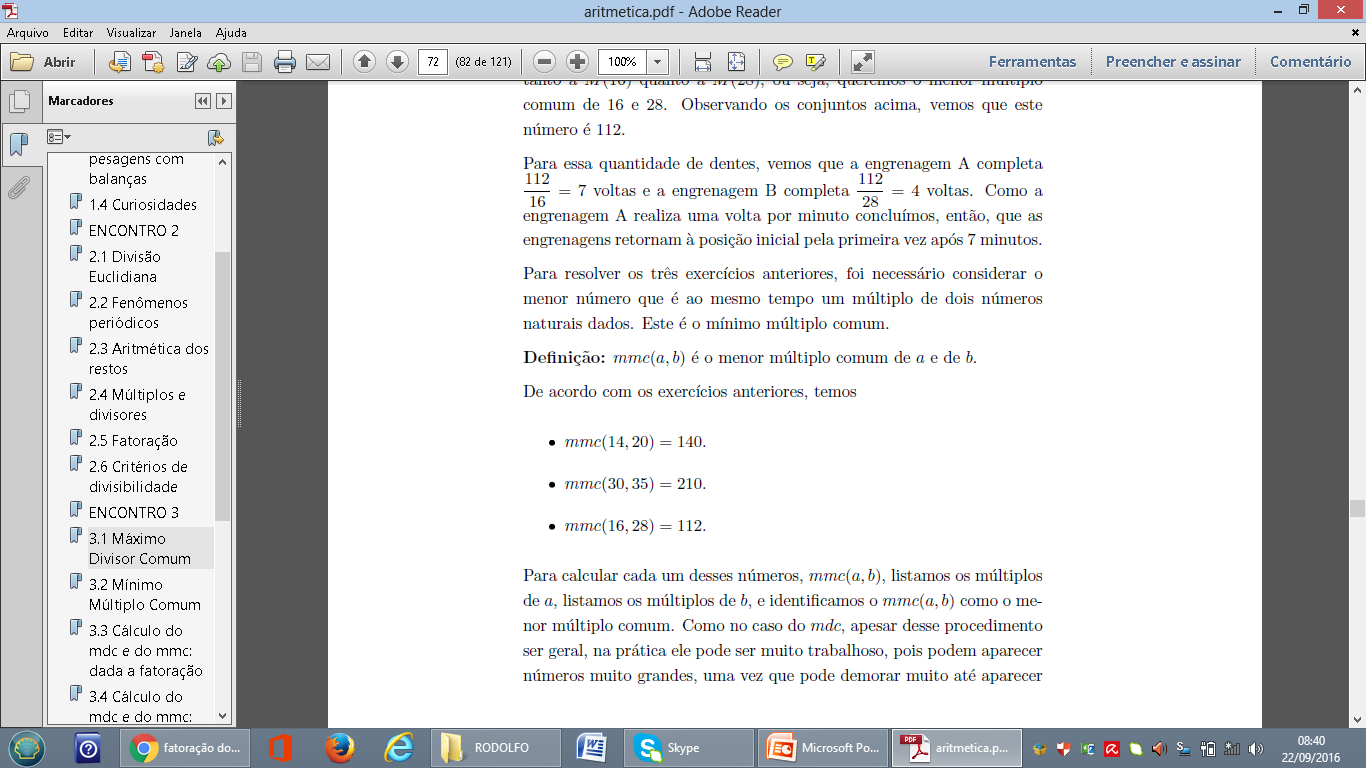 Observação: Como no caso do mdc, apesar desse procedimento ser geral, na prática ele pode ser muito trabalhoso, pois podem aparecer números muito grandes, uma vez que pode demorar muito até aparecer o primeiro múltiplo comum. Dessa dificuldade surge a necessidade de estudar outras estratégias para o cálculo do mmc.
ATENÇÃO!!!
    Procure dá uma olhada nos Problemas de Aplicação na página 82 da Apostila Encontros de Aritmética e assistir o vídeo 10 do canal do PIC no you tube.
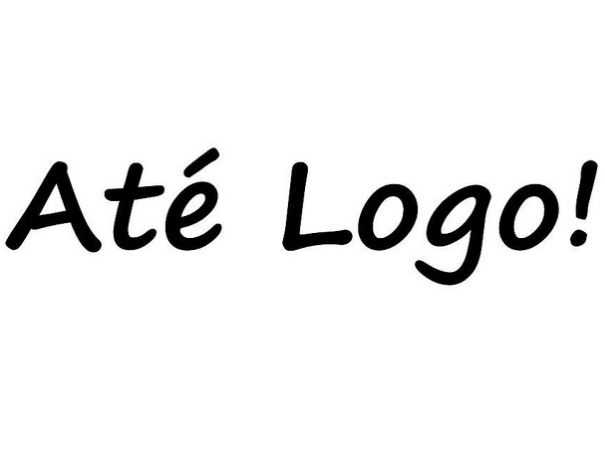 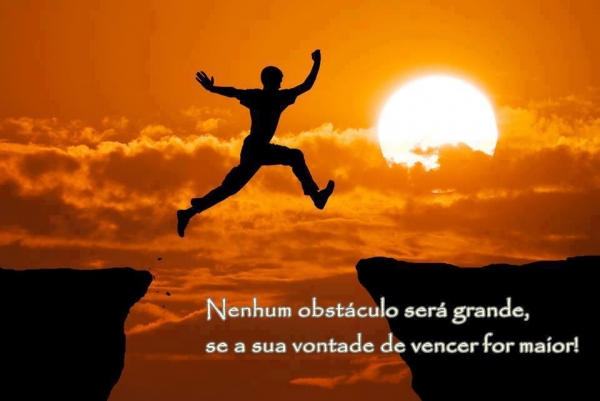